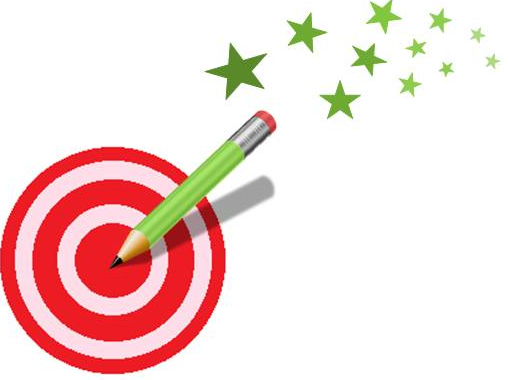 SOMMES = 10
Cherche toutes les sommes de 2 nombres ayant 10 pour résultat.
Entraine-toi à les mémoriser car ces calculs sont importants, 
         tu t’en serviras très souvent.
10=    +    	 10=    + 	 10=    + 
10=    +    	 10=    + 	 10=    + 
10=    +    	 10=    + 	 10=    + 
10=    +    	 10=    + 	 10=    +